الوحدة الثالثة
الوعي الصحي
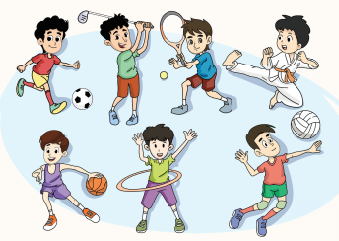 ثامناً: أَقْرَأُ وَأَفْهَمُ
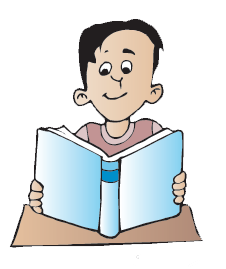 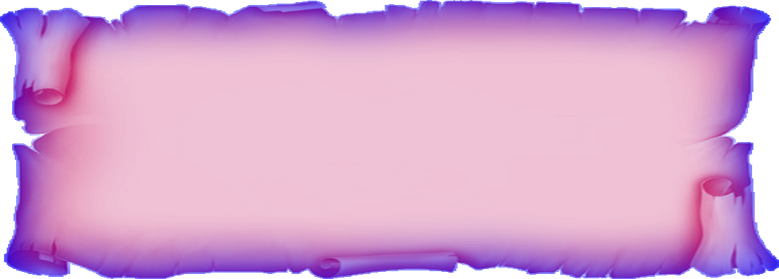 س: ماذا عليَّ أَنْ أَفْعَلَ إِذا أُصِبْتُ بِمَرَضٍ؟
أَعْلَمُ أَنَّ الْمَرَضَ ابتلاءٌ مِنَ اللَّهِ وأَنَّ الشِّفاءَ بِيَدِ اللَّهِ.
قال تعالى: ﴿وَإِذَا مَرِضْتُ فَهُوَ يَشْفِينِ﴾[الشعراء:80]
أَصْبِرُ عَلى ما أَصابَني احتِسابًا للأَجْرِ.
عَنْ أَبِي سَعِيدٍ وَأَبِي هُرَيْرَةَ - رضي الله عنهما- أَنَّهُمَا سَمِعَا رَسُولَ اللهِ - صَلَّى اللهُ عَلَيْهِ وَسَلَّمَ- يَقُولُ: «مَا يُصِيبُ الْمُؤْمِنَ مِنْ وَصَبٍ، وَلاَ نَصَبٍ، وَلاَ سَقَمٍ، وَلاَ حَزَنٍ حَتَّى الْهَمّ يُهَمُّهُ، إِلاَّ كُفِّرَ بِه مِنْ سَيِّئَاتِهِ»
(رواه مسلم، رقم 2573).
أطلبُ المساعدةَ الطِّبيَّةَ امْتِثالًا لقولِ الرَّسولِ صلى الله عليه وسلم.
عَنْ أُسَامَةَ بْنِ شَرِيكٍ رضي الله عنه قَالَ: قَالَتِ الأَعْرَابُ: يَا رَسُولَ اللَّهِ، أَلاَ نَتَدَاوَى؟ قَالَ: " نَعَمْ، يَا عِبَادَ اللَّهِ تَدَاوَوْا، فَإِنَّ اللَّهَ لَمْ يَضَعْ دَاءً إِلاَّ وَضَعَ لَهُ شِفَاءً، أَوْ قَالَ: دَوَاءً إِلاَّ دَاءً وَاحِدًا" قَالُوا: يَا رَسُولَ اللَّهِ، وَمَا هُوَ؟ قَالَ: «الهَرَمُ» (رواه التِّرمِذي، رقم 2038).
أُؤدي الصَّلاةَ عَلى الحالة الَّتي أَسْتَطيعُها.
قال تعالى: ﴿فَاتَّقُوا اللَّهَ مَا اسْتَطَعْتُمْ.......﴾[التغابن:16]
أَسْتَعْمِلُ الرُّقْيَةَ الشَّرْعِيَّةَ وذلكَ بِوَضْعِ اليَدِ عَلى مَوْضِعِ الأَلَمِ:
وأَقولُ كَما قالَ الرَّسولُ صلى الله عليه وسلم: «اللَّهُمَّ رَبَّ النَّاسِ، أَذْهِبْ البَأْسَ، اشْفِه وأَنْتَ الشَّافِي، لا شِفَاءَ إِلاَّ شِفَاؤُكَ شِفَاءً لا يُغَادِرُ سَقَمًا» (رواه البخاري، رقم 5743).
تاسعاً:
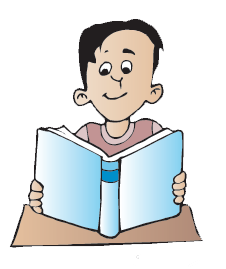 قال تعالى: ﴿وَجَعَلْنَا مِنَ الْمَاءِ كُلَّ شَيْءٍ حَيٍّ أَفَلا يُؤْمِنُونَ﴾ [الأنبياء:30]
للماء أهمية كبيرة في حياة الكائن الحي.
بالتعاون مع أفراد مجموعتي أبحث في الأضرار الناتجة عن نقص شرب الماء
من الأضرار الناتجة عن نقص الماء 1- الجفاف، فعند نقص نسبة الماء في الجسم يتعرض للإصابة بالجفاف، ومن أعراضه جفاف الجلد، والعينين الغارقة، وجفاف الفم، والشعور في التعب، والخمول، وعدم التبول، وسرعة في نبضات القلب.
2- مشاكل الهضم: فتتعدد مشاكل الهضم التي يتسبب بها نقص الماء في الجسم: كالإمساك، والإصابة بحرقة في المعدة، وعسر الهضم، ووجود خلل في بطانة المعدة.
3- عدم انتظام درجة حرارة الجسم: فللماء دور أساسي في تنظيم درجة حرارة الجسم، فتعتمد الإنزيمات في عملها على الماء، فتقوم بامتصاص الماء لإجراء عملية التمثيل لغذائي، وأيضاً يتحكم الماء في الغدد المسؤولة عن حرارة الجسم، وعند نقص الماء وعدم قدرة الجسم في المحافظة على الحرارة سيتعرض الجسم للجفاف، والشعور بالبرد المستمر، والصداع، والدوار..
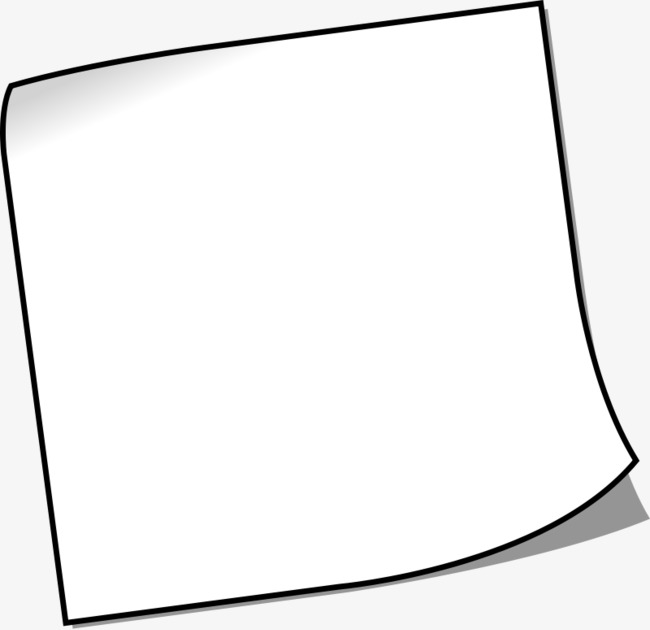 4- ارتفاع في ضغط الدم: فيؤدي نقص الماء في الجسم إلى إغلاق العديد من الشعيرات الدموية في الجسم، ويتم تقييد حركة الدم، مما يؤدي لارتفاع ضغط الدم؛ فيعمل ذلك على تشنج في الأوردة الدموية والشرايين ويرتفع ضغط الدم.
5- التهاب المفاصل: تتكون غضاريف الجسم من الماء بشكل رئيسي، والغضاريف هي التي تقوم بتحريك العظام بشكل أفضل، وبسهولة، وعدم شرب الماء يؤدي إلى تآكل الغضاريف واحتكاكها.
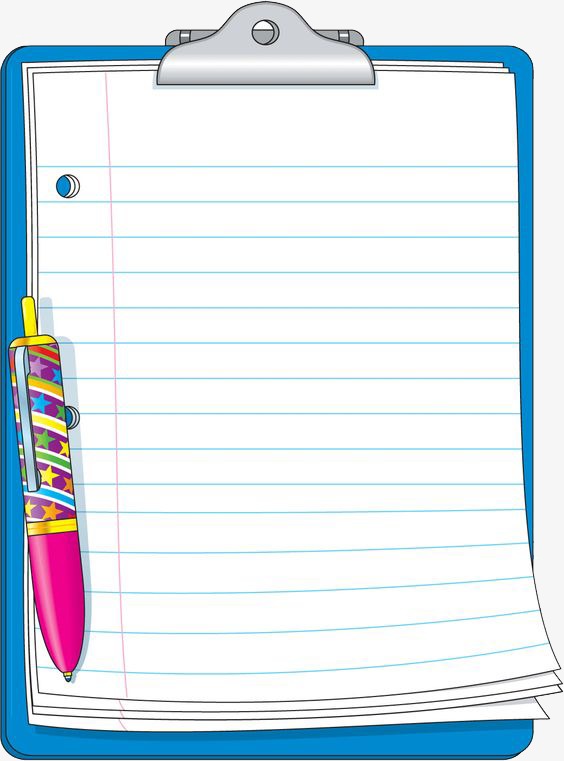 البرنامج الوطني لترشيد استهلاك المياه (قطرة)
هو برنامج وطني، يعني بالحفاظ على الماء؛ لأنه ثروة وطنية غير متجددة وهو أحد برامج مبادرات التحول الوطني التي ينفذها قطاع المياه وفق أهداف رؤية المملكة 2030.
عاشراً: أتعلم وأتسلى
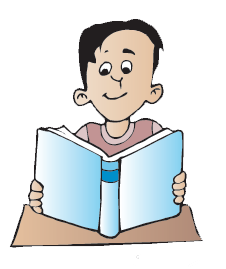 لعبة الوقاية من الأمراض
1- هذه لعبة مفيدة ومسلية، يمكننى أن ألعبها مع من بجواري. 
أقرأ التعليمات بهدوء وانتباه ثم أنفذ المطلوب
الأدوات:
ورق مقوى.
ألوان.
مقص.
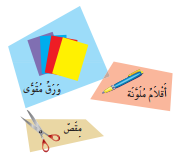 خطوات التنفيذ:
أقص دوائر صغيرة من الورق المقوَّى وألون كل دائرة بلون.
يختار كل لاعب دائرة0
أقطع مستطيلاً من الورق المقوَّى (6) مربعات كما في الرسم، وأرقمها من (1-6).
أقلب المربعات ويختار كل لاعب مربعاً ويكشفه.
من يكشف الرقم الأكبر هو الذي يبدأ اللعب.
يكشف اللاعب الأول مربعاً.
ينقل دائرته بقدر الرقم الذي كشفه.
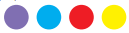 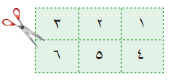 يتبعه الباقون بالطريقة نفسها.
من يصل إلى الرقم (34) قبل غيره فهو الفائز.
مشروع الوحدة
أنجز مشروعي
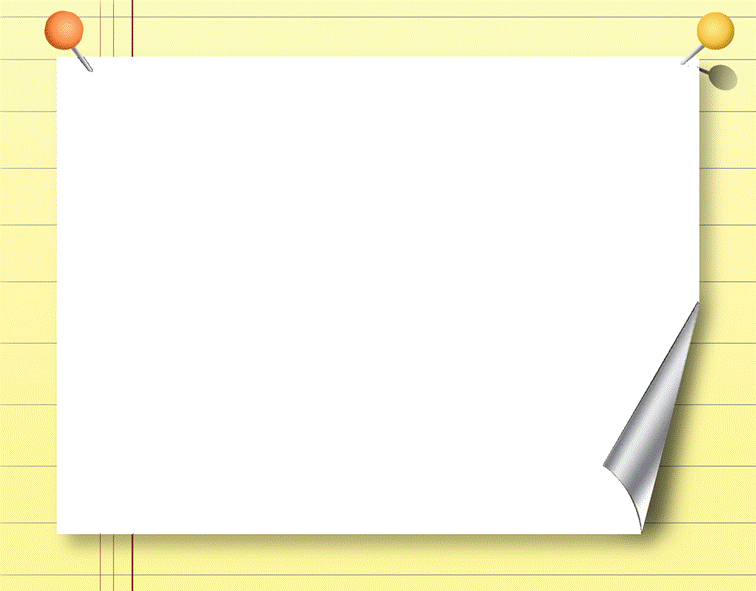 بالتعاون مع أفراد مجموعتي أنجز أحد المشاريع الآتية:

نعد فطوراً صحياً يشتمل على جميع العناصر الغذائية.
نجمع أكبر عدد من العادات الصحية الخاطئة ونعرضها في الإذاعة الصباحية، مع ذكر أضرارها وأساليب التخلص منها.
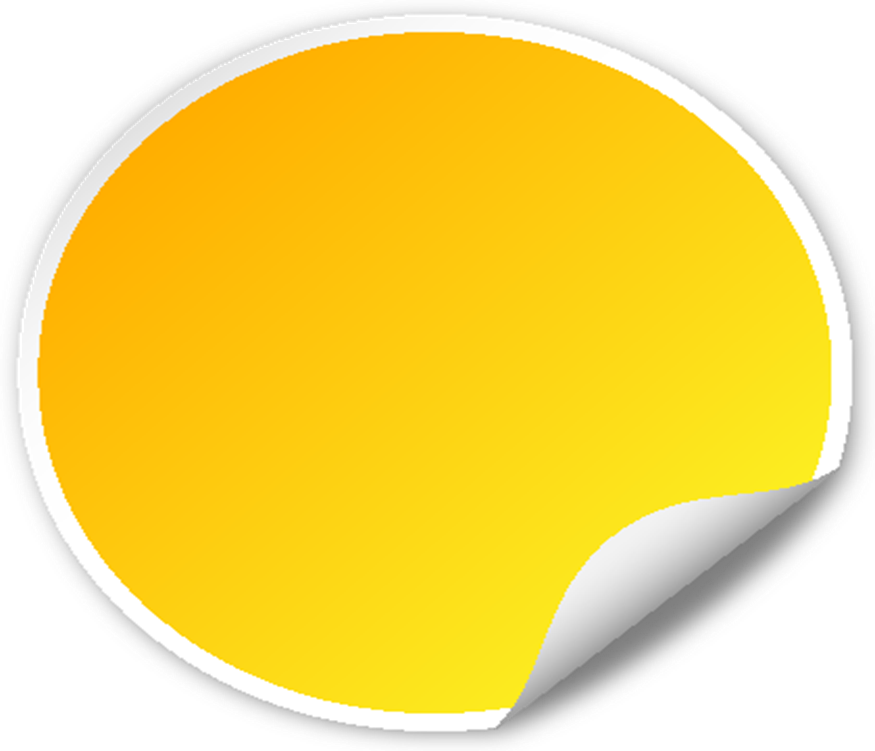 نشاط أسري
بالتعاون مع أسرتي نحدد بعض الأغذية المهمة التي يجب أن تكون على مائدتنا اليومية وفوائدها، ثم أدون ذلك وأعرضه على زملائي في اليوم التالي.